觀看以下照片，聯想一些與天氣有關的詞語
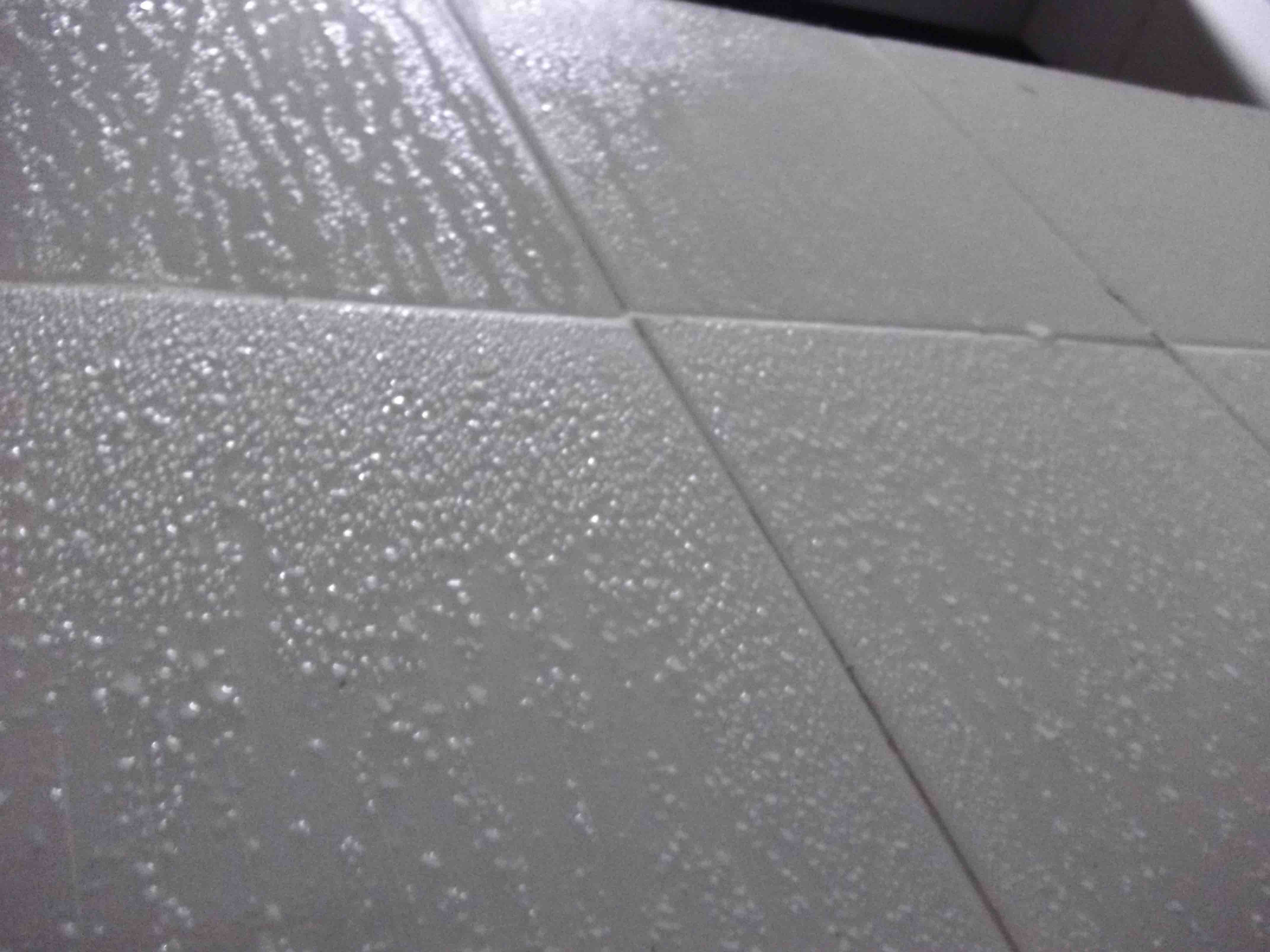 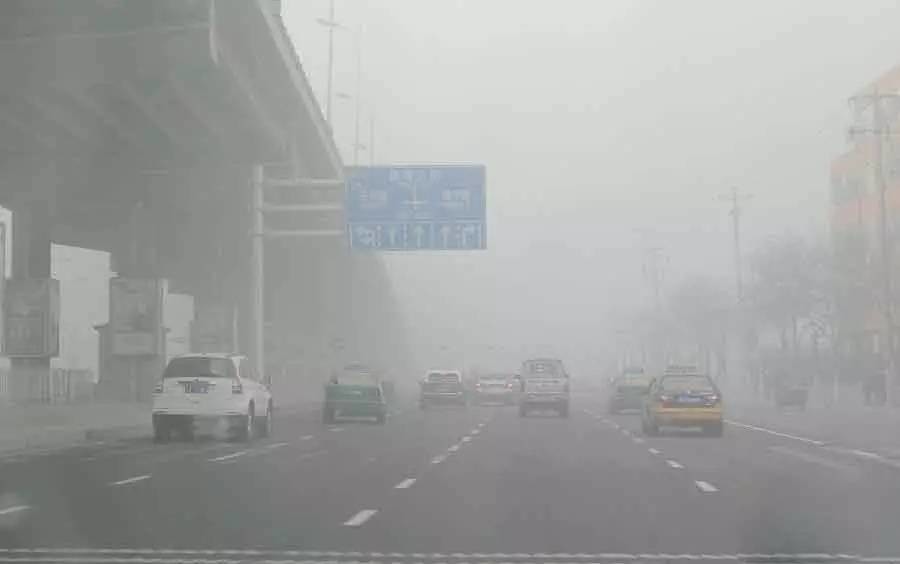 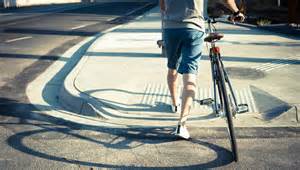 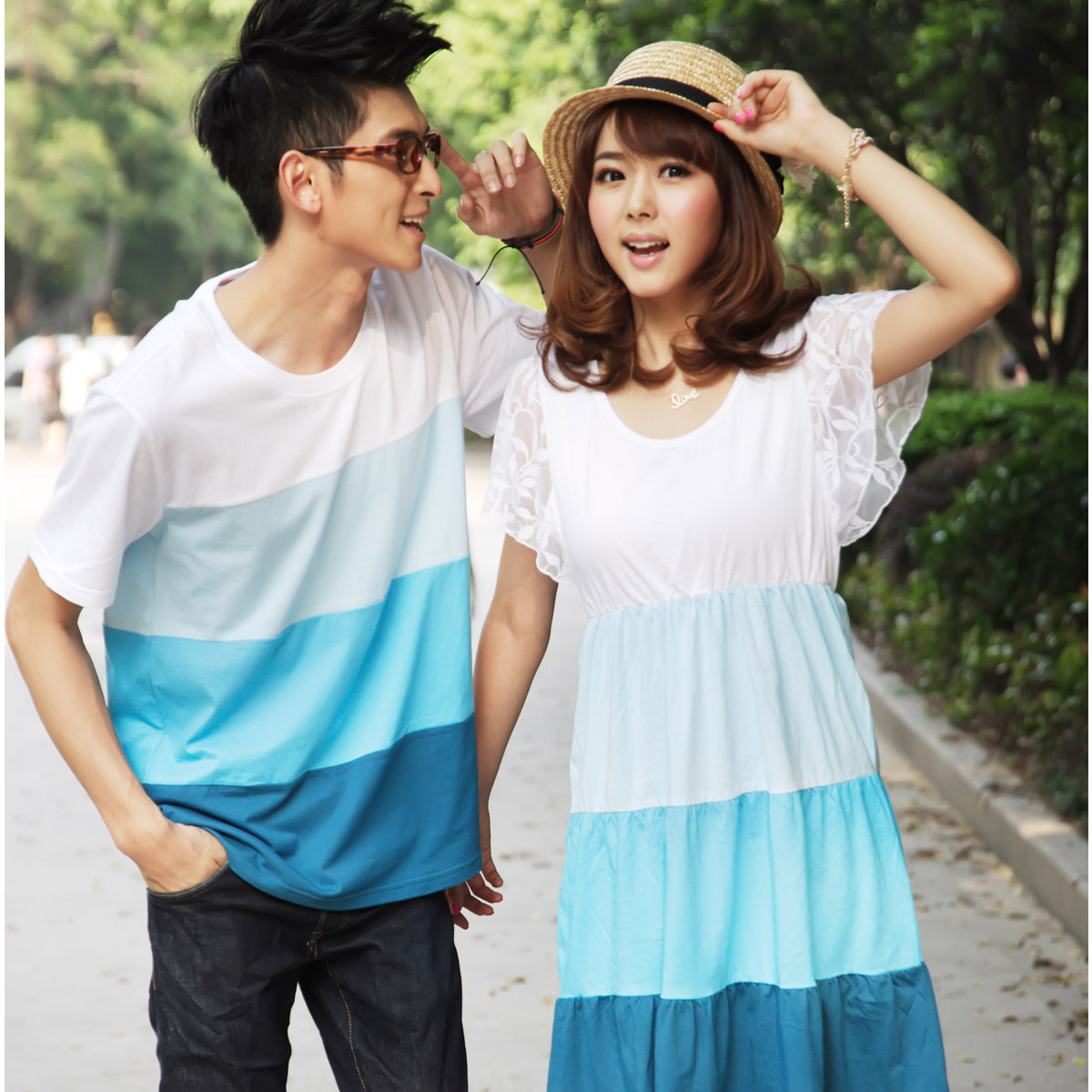 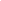 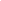 薄服
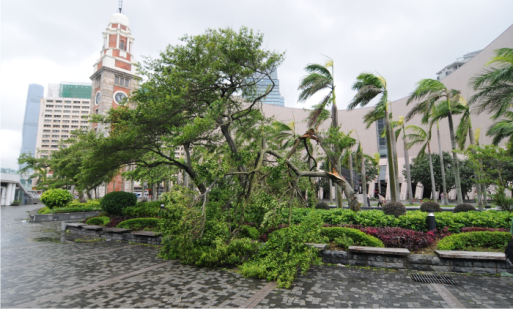 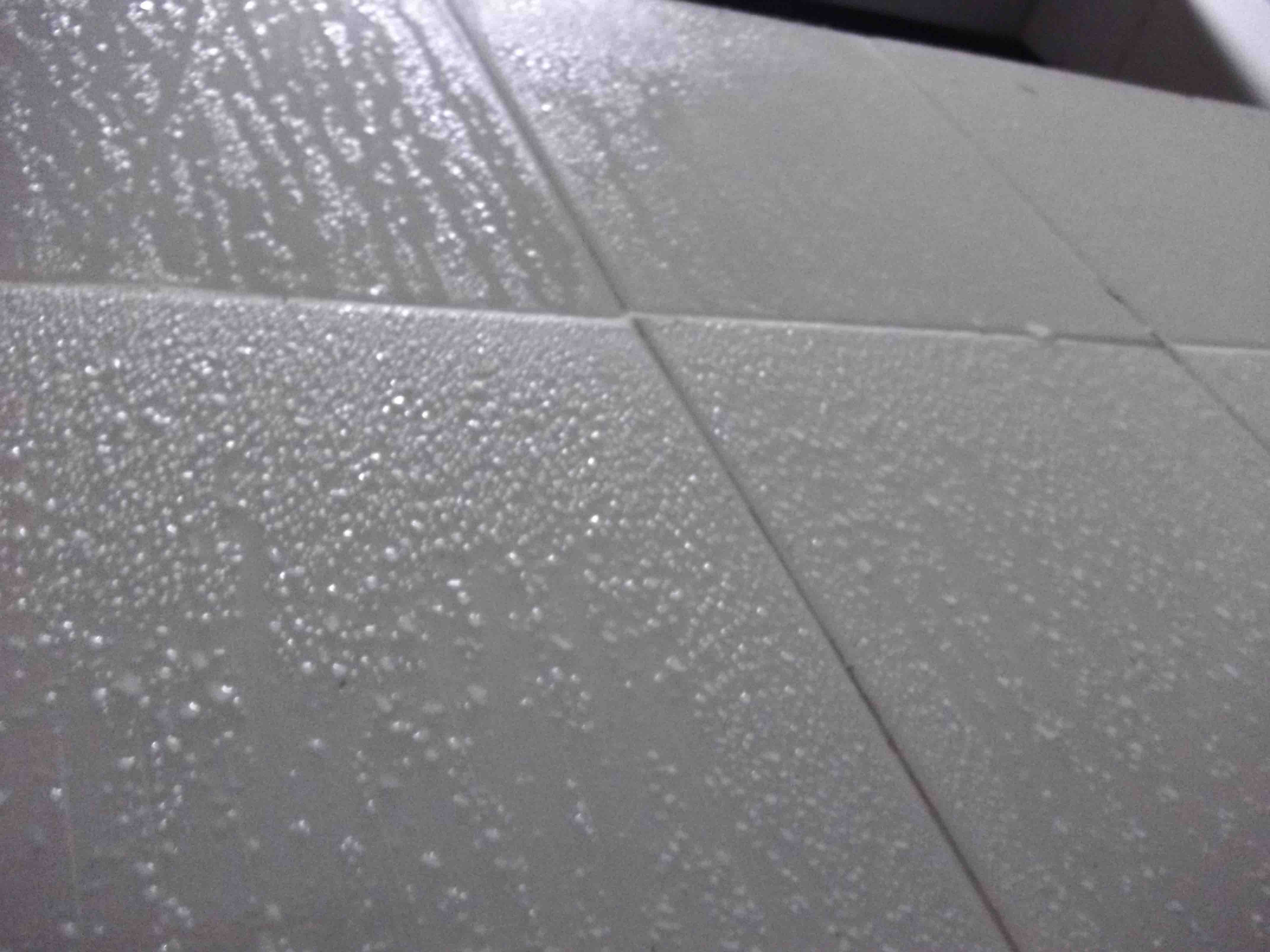 潮濕
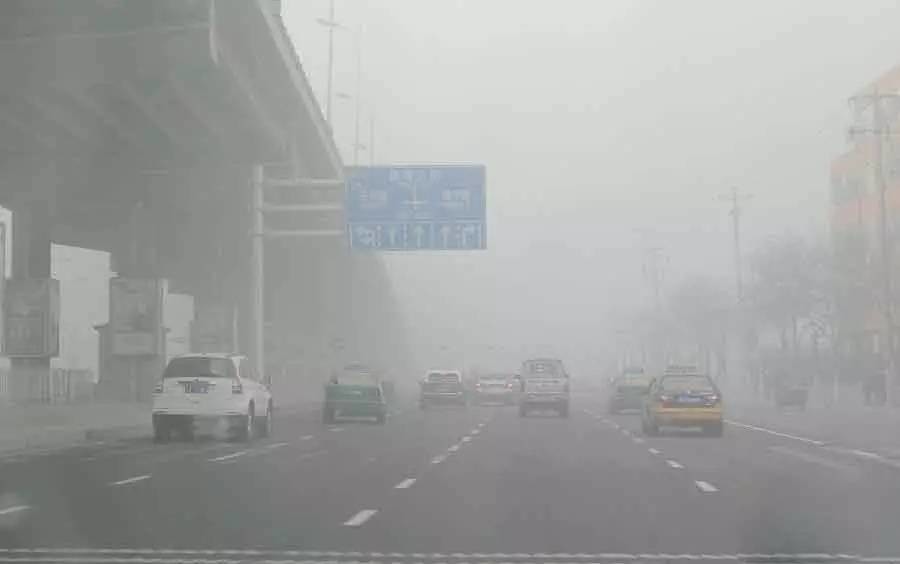 大 霧
陽光猛烈
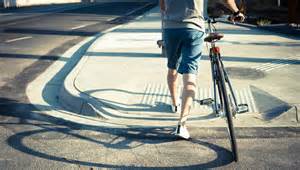 陽光猛烈
花開
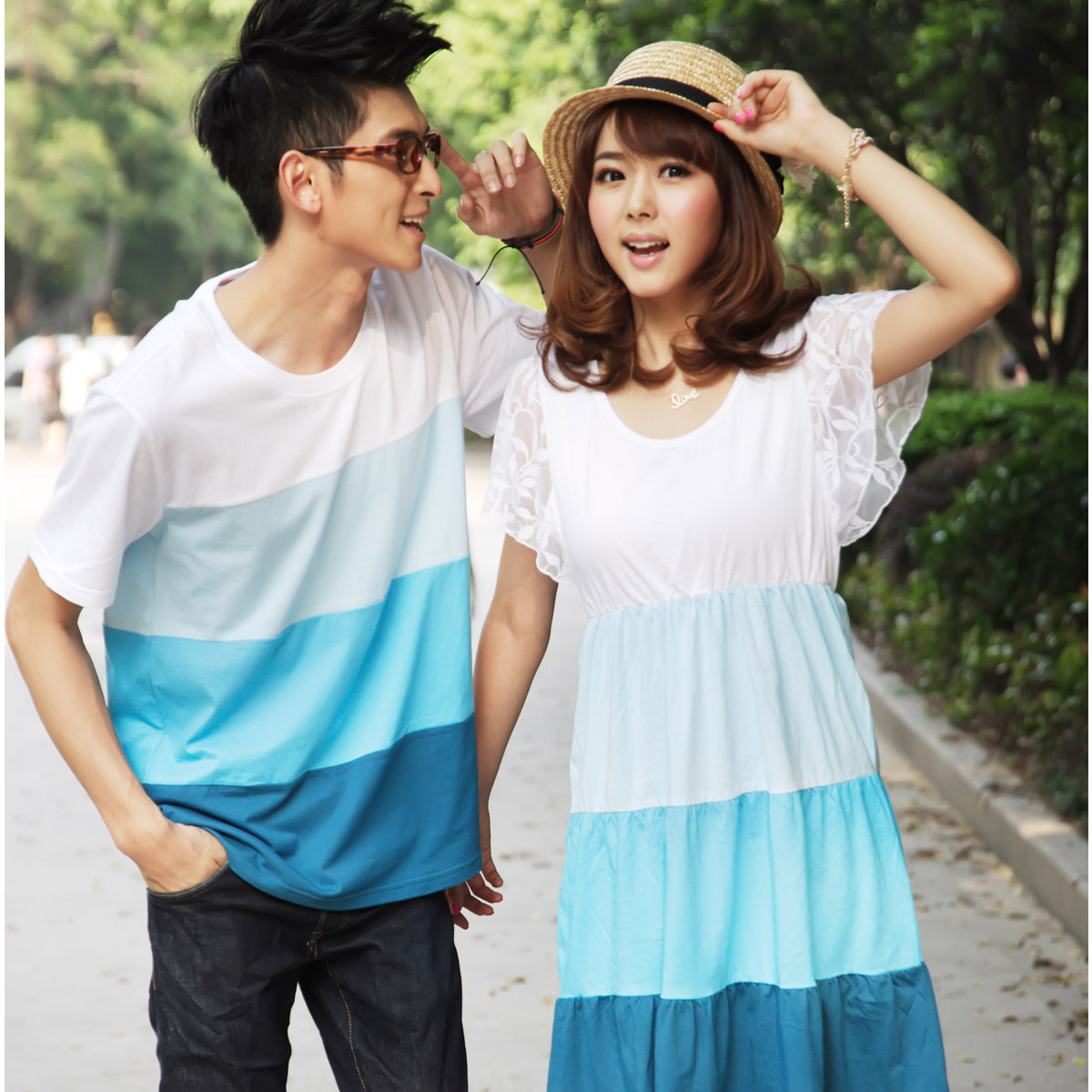 穿薄衣服
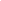 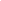 颳 風
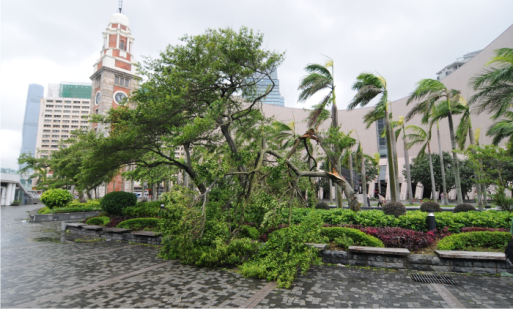 樹木倒塌